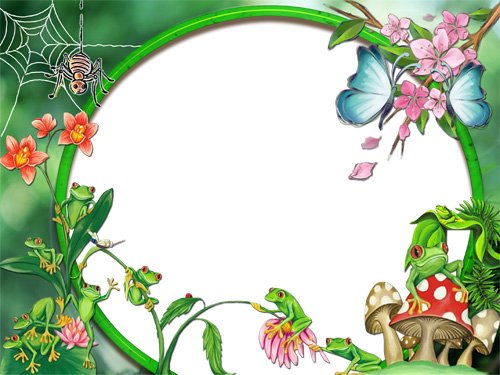 АРТИКУЛЯЦИОННАЯ
ГИМНАСТИКА
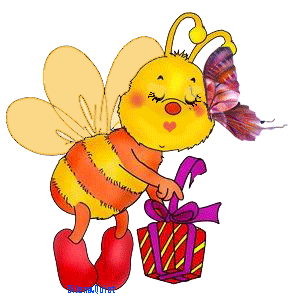 к комплексу упражнений, 
вырабатывающий правильный 
артикуляционный уклад звуков 
С с’ з з’ ц
Этот маленький дружок –
Твой веселый язычок.
Чтоб он ловким был, умелым,
Чтобы слушался тебя,
Каждый день зарядку делай
Перед зеркалом шутя!
Наша сказка – вам подсказка,Ведь зарядку каждый деньДолжен делать непослушный Язычок,Забыв про лень.
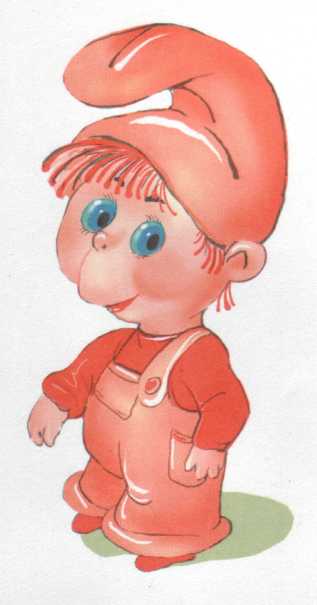 Вот проснулся ЯзычокВыглянул в окошко.Видит: спинку выгнулаРозовая кошка.
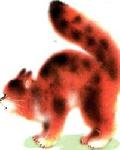 Расстелил половичокНа крылечке Язычок.
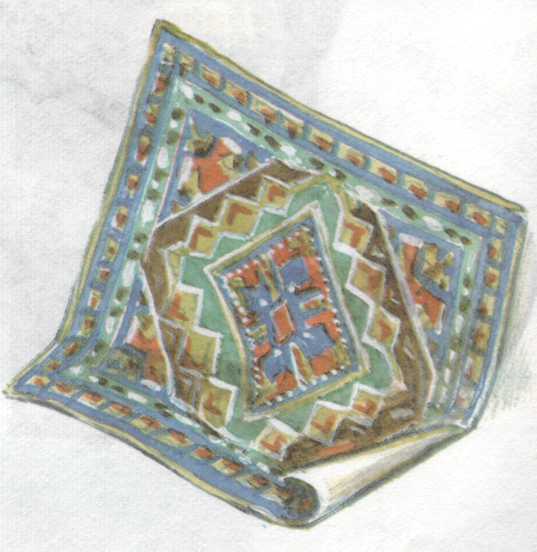 Тетушка ЩёчкаПлемянника ждёт, Блинчики с макомК обеду печёт.Кашку сварила, чай заварила,Даже варенья банку открыла.
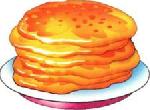 Под окошком 
      Ослик болтает. Ослиной речиНикто не понимает.На качели ОсликВесело кивает.Покататься Язычку«Ие, Ие " – предлагает.
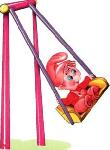 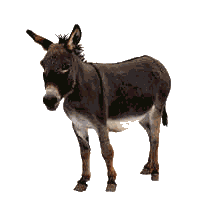 Ну – ка, детки, с ЯзычкомВместе покатаемся!Поиграем в паровозикИ  поулыбаемся:
    "И – у! И – у! И – у!"
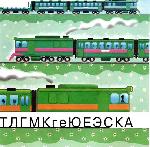 Вот интересная игра – Воздушный Колобок.Из щёчки в щёчку покататьЕго не каждый мог.
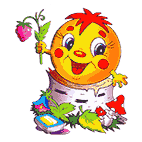 Ох, устал наш Язычок,Лёг в кроватку на бочок;Пя – пя – пя – пя – пя – пяОтдыхаем все, друзья!
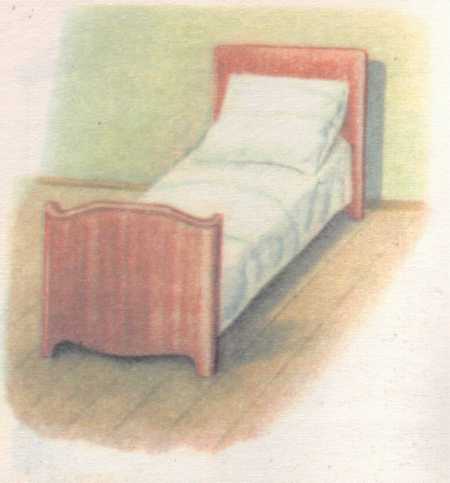 Киска сердится
Улыбнуться, открыть рот. 
Кончик языка упирается в нижние зубы с внутренней стороны.
Широкий язык«выкатывать» вперед и убирать вглубь рта звуков.
Половичок.
Улыбнуться.
Приоткрыть рот.
Положить широкий язык на нижнюю губу.
Удерживать в таком положении на счет 1-5.
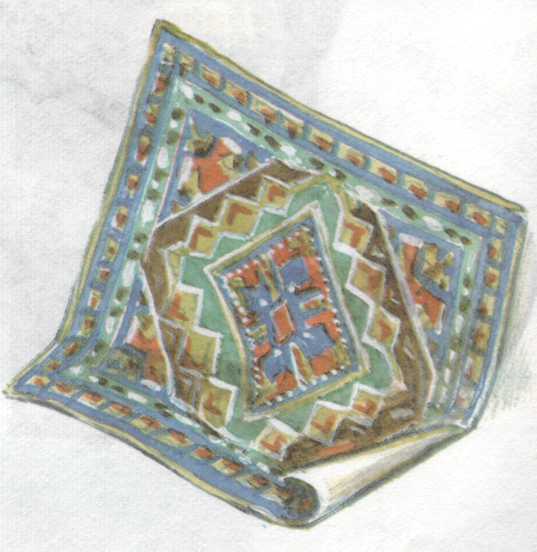 Блинчик.
Немного приоткрыть рот.
Спокойно положить язык на нижнюю губу и, пошлепывая его губами произносить: «пя-пя-пя…».
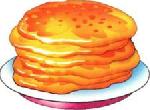 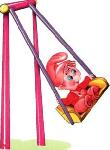 Паровозик.
Раздвинуть губы в широкой улыбке.
Затем вытянуть в трубочку.
Чередовать 6-7 раз.
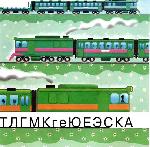 Колобок.
Приоткрыть рот.
Языком поочередно упираться в щеки, «выдавливая» шарики.
Выполнить упражнения 8-10 раз.
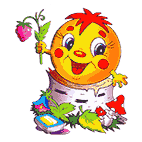 Язычок устал.
Немного приоткрыть рот.
Спокойно положить язык на нижнюю губу.
Спокойно пошлепывая язык губами, произносить: «пя-пя-пя…».
Выполнять упражнение в течение 10 сек.
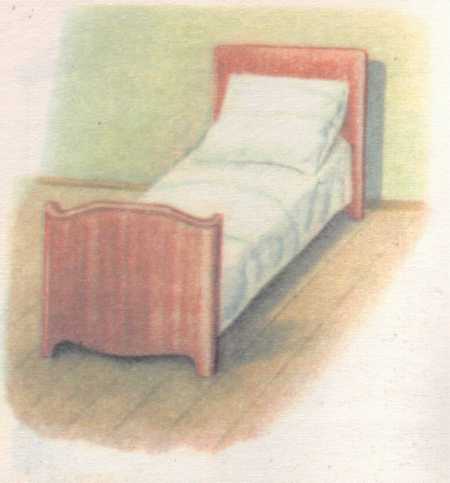 Подготовила:
Учитель-логопед 
Самарина Татьяна Юрьевна
р.п.Тонкино